МДОУ детский сад 230 г. Волгоград
«Деятельностный подход в образовательной деятельности с дошкольниками»
Цель педагогического совета:
систематизировать знания педагогов о деятельностном подходе в воспитательно-образовательном процессе ДОУ, показать необходимость использования данного метода в работе педагога на современном этапе развития дошкольного образования.
«Слышу – не помню, вижу – помню, делаю – понимаю…»                      
                                         Конфуций
«Единственный путь, ведущий к знанию – это деятельность»  Б. Шоу
Деятельность
Деятельность можно определить как специфический вид активности человека, направленный на познание и творческое превращение окружающего мира, включая самого себя и условия своего существования. 
Деятельность – активное отношение к окружающей действительности, выражающееся в воздействии на нее. Складывается из действий.
Деятельность – система действий человека, направленная на достижение определенной цели
Словарь - справочник воспитателя/ Авт.-сост. С. С. Степанов. - М.:ТЦ Сфера, 2008.
Давыдов В.В. Проблемы развивающего обучения. (Приложение). М., 1986. 
Леонтьев А.Н. Деятельность. Сознание. Личность. М., 1977.
Можно выделить два принципиально разных подхода в образовании
«Знаниевый»
Целью и смыслом обучения здесь является приобретение некоей системы знаний. По сути дела, этот подход отождествляет глаголы «знать» и «помнить».
«Деятельностный»
 Предполагает, что человек в процессе обучения должен не выучить что-то, а  чему-то, т.е. научиться осуществлять деятельность. На первый план здесь выходит дело, а знания играют второстепенную роль, являясь средством выполнения этого дела и средством обучения.
ДеятельнОСТНЫЙ ПОДХОД
Деятельностный подход - это организация и управление педагогом деятельностью ребенка при решении им специально организованных учебных задач разной сложности и проблематики. Эти задачи развивают не только предметную, коммуникативную и другие виды  компетентностей ребенка, но и его самого как личность.
Деятельностный подход — это способ освоения образовательной среды без психических и физических перегрузок детей, при котором каждый ребенок может самореализоваться, почувствовать радость творчества.
В рамках деятельностного подхода перед педагогом стоят следующие задачи:
создать условия  для того, чтобы сделать процесс приобретения знаний ребенком  мотивированным;
учить ребенка самостоятельно ставить перед собой цель и находить пути, в том числе средства, ее достижения;
помогать ребенку сформировать у себя  умения контроля и самоконтроля, оценки и самооценки.
Дошкольник – это прежде всего деятель, стремящийся познать и преобразовать мир
Деятельностный подход
В основе развития лежит не пассивное созерцание окружающей действительности, а активное и непрерывное взаимодействие с ней.
«Хочешь накормить человека один раз – дай ему рыбу. Хочешь накормить его на всю жизнь – научи его рыбачить»конфуций
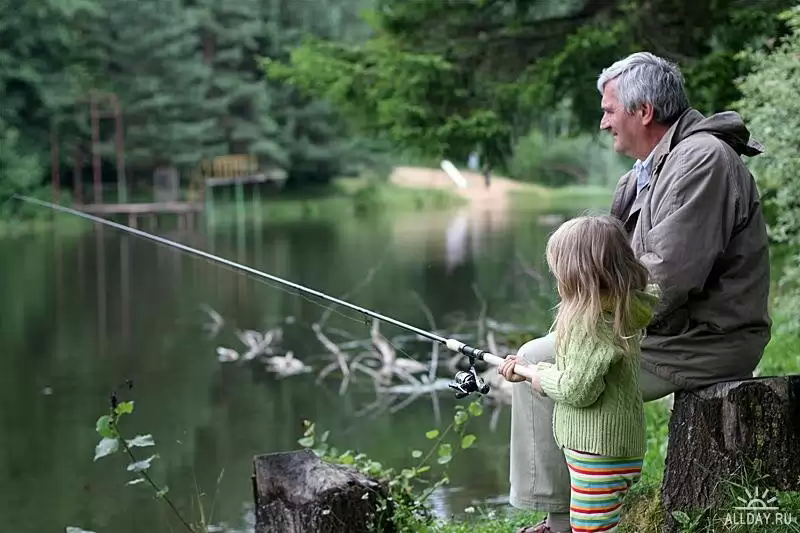 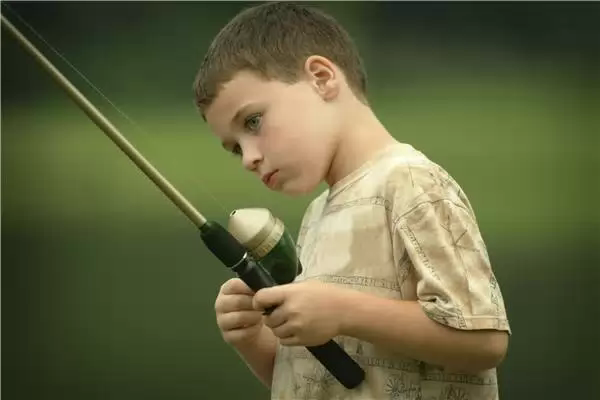 Непосредственно образовательная деятельность
Реализуется через организацию различных видов детской деятельности и их интеграцию с использованием разнообразных форм и методов работы, выбор которых осуществляется педагогами самостоятельно в зависимости от контингента детей, уровня освоения Программы и решения конкретных образовательных задач.
ПРИЗНАКИ РАЗЛИЧНЫХ МОДЕЛЕЙ ОРГАНИЗАЦИИ ОБРАЗОВАТЕЛЬНОГО ПРОЦЕССА
ПРИЗНАКИ РАЗЛИЧНЫХ МОДЕЛЕЙ ОРГАНИЗАЦИИ ОБРАЗОВАТЕЛЬНОГО ПРОЦЕССА
структура НОД на основе деятельностного подхода
1. Создание проблемной ситуации
 2. Целевая установка
 3. Мотивирование к деятельности
 4. Проектирование решений проблемной ситуации
 5. Выполнение действий
 6. Анализ результатов деятельности
 7. Подведение итогов
СТРУКТУРА НЕПОСРЕДСТВЕННО ОБРАЗОВАТЕЛЬНОЙ ДЕЯТЕЛЬНОСТИ
НАЧАЛО
	Для начала это приглашение к деятельности – необязательной, непринужденной: «Давайте сегодня… Кто хочет, устраивайтесь поудобнее…» (или: «Я буду… Кто хочет – присоединяйтесь…»). 

Игровая мотивация – это методический прием, помогающий в игровой форме руководить детской деятельностью и добиться желаемого результата. Игровая мотивация должна отвечать возрастным особенностям детей.
СТРУКТУРА НЕПОСРЕДСТВЕННО ОБРАЗОВАТЕЛЬНОЙ ДЕЯТЕЛЬНОСТИ
ОСНОВНАЯ ЧАСТЬ
	Наметив задачу для совместного выполнения, взрослый, как равноправный участник, предлагает всевозможные способы ее реализации. В самом процессе деятельности исподволь он «задает» развивающее содержание  (новые задания, способы деятельности и пр.); предлагает свою идею или свой результат для детской критики; проявляет заинтересованность в результате других; включается во взаимную оценку и интерпретацию действий участников; усиливает интерес ребенка к работе сверстника, поощряет содержательное общение, провоцирует взаимные оценки, обсуждение возникающих проблем.
СТРУКТУРА НЕПОСРЕДСТВЕННО ОБРАЗОВАТЕЛЬНОЙ ДЕЯТЕЛЬНОСТИ
ЗАКЛЮЧИТЕЛЬНЫЙ ЭТАП
	Прежде всего, его характеризует «открытый конец»: каждый ребенок работает в своем темпе и решает сам, закончил он или нет исследование, работу. 
	Оценка взрослым действий детей может быть дана лишь косвенно, как сопоставление результата с целью ребенка: что хотел сделать – что получилось.
ОРГАНИЗАЦИЯ  ПРОСТРАНСТВА НЕПОСРЕДСТВЕННО ОБРАЗОВАТЕЛЬНОЙ ДЕЯТЕЛЬНОСТИ
Максимальное приближение к ситуации «круглого стола», приглашающего к равному участию в работе, осуждении, исследовании.
Свободный выбор детьми рабочего места, перемещение, чтобы взять тот или иной материал, инструмент.
Партнер – взрослый всегда вместе (рядом) с детьми, в круге (в учительской позиции он вне круга, противостоит детям, над ними).
«Золотые правила»деятельностного подхода
Подари ребенку радость творчества, осознание авторского голоса
Веди  ребенка от собственного опыта к общественному
Будь не «НАД», а «РЯДОМ»
Радуйся вопросу, но отвечать не спеши
Учи анализировать каждый этап работы
Критикуя, стимулируй активность ребенка
СПАСИБО ЗА ВНИМАНИЕ!УСПЕХОВ ВАМ И ТЕРПЕНИЯ ПРИ РЕАЛИЗАЦИИ ФГОС ДО!